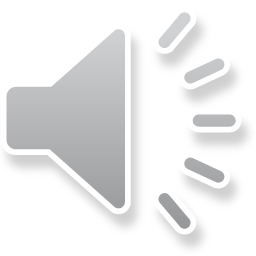 Fach Sport
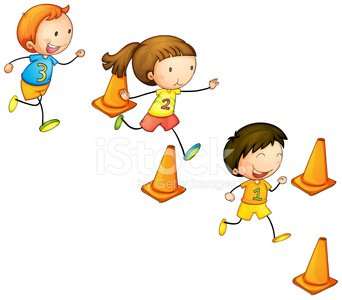 Herzlich Willkommen…
„Leistungsbeurteilung im Sportunterricht- oder die Frage braucht moderne
Leistungsbeurteilung Noten?“
Ankommen                                                                            „Inforunde“  

Vorwissen                                                                       „Wie läuft es bei uns ab?“
aktivieren

Informieren                                                                              „Infotexte“

Verarbeiten                                                                        „Pro und Contra…“

Auswerten                                                                          „Auswertung &  Ausblick“
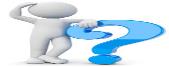 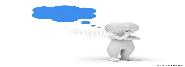 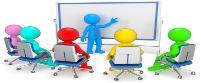 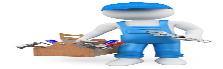 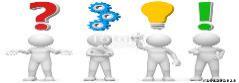 Zieltransparenz für die heutige        Sitzung…
- Informationen zum Themenschwerpunkt „Leistungsbeurteilung im  
   Sportunterricht“ zu erhalten.
- sich seiner eigenen Grundlage zur „Leistungsbeurteilung im  
  Sportunterricht“ bewusst zu werden.  
- einmal über den Tellerrand zu schauen- „Was würde 
   Schule/Sportunterricht ohne Noten/Beurteilungstexte   
   bedeuten?“
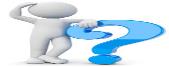 Arbeitsschritt 1:
Bitte lesen Sie zuerst einmal den Dialog auf der nachfolgenden Folie 5.
Danach schauen Sie sich bitte einmal das Video auf Folie 6 an.
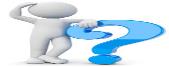 Kollegin X:“Hey X ich sehe gerade hier fehlt noch die Note für Tobi in Sport von Dir…“
Kollege Y: „Tobi hilf mir mal schnell, der aus der 6 mit den Locken?“
Kollegin X: „Kollege wo bist du den falsch abgebogen, der hat doch keine Locken sondern ne schicke Kurzhaar-Matte…“
Kollege Y: „Ok, ich glaube ich weiß wen du meinst. Was ist mit dem?“
Kollegin X:“Hab ich Dir doch gerade schon gesagt, Ich brauche noch die Sportnote…“
Kollege Y: „Kann ich Dir Morgen sagen ich hab die Unterlagen jetzt nicht dabei..“
Kollegin X: „Ich wollte die Zeugnisse aber gleich abgeben, habe da soweit alles fertig…“
Kollege Y:“Ok lass mal schnell überlegen, ich bin mir unsicher ob 2 oder 3. Aber weißt du was wenn es der mit den kurzen Haaren ist, lass uns ne 3 machen. Ich glaube er hatte auch zwei mal kein Sportzeug dabei- DAS PASST SCHON…“
Kollegin X:“Super Danke Dir, dann kann ich die gleich dem Chef geben…“
„Es war einmal im Lehrerzimmer…“
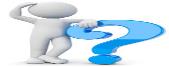 https://www.youtube.com/watch?v=5ZB2fneUQ5s&feature=youtu.be

          „Willst du gute Noten oder lernst du lieber viel?“
„Es war einmal im Lehrerzimmer…“
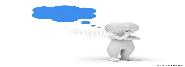 Arbeitsschritt 2:
Nehmen Sie sich bitte einmal 10 Minuten Zeit und notieren  Sie sich Stichpunkte zu folgenden Fragen:
Wie läuft der Prozess der Notenfindung/Textbeurteilung an meiner Schule ab?
Welche Aufgabe habe ich bei diesem Prozess in diesem Halbjahr übernommen?
Viel es mir schwer meine Schüler und  Schülerinnen richtig einzuschätzen und somit zu benoten/bewerten?
Welche Bezugsnorm bei der Beurteilung habe ich bei der Notenfindung/Textbeurteilung zu Grunde gelegt?
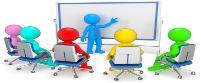 „Infotexte“
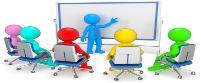 Arbeitsschritt 3:
Nehmen Sie sich bitte nun etwas Zeit und lesen  folgenden Artikel bzw. Infotexte:
„Moderne Leistungsbeurteilung braucht keine Noten?“
„Soll aus pädagogischer Sicht die Sportnote „gestrichen“ werden?“
    (Sie finden diese Infotexte auf unsere Lernplattform im Bereich „Leistungsbeurteilung im Sport“)
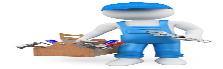 „Pro und Contra…“
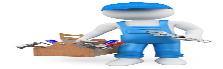 Arbeitsschritt 4:
Bereiten Sie eine Pro und Contra Diskussion vor:
Finden Sie Argumente (Pro) die in ihren Augen für ein „streichen“ der Sportnoten/Beurteilungstexten sprechen würden.
Finden Sie Argumente (Contra) die in ihren Augen für Noten und Beurteilungstexte im Sport sprechen würden.
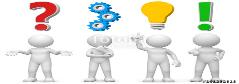 „Auswertung und Ausblick“
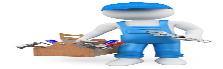 Bringen Sie ihre Ergebnisse bitte zu unserer nächsten Sitzung am 10.04.2024 mit.